Alternativní potravinové sítě
proč je výzkum důležitý
závislost na biofyzikálních procesech
=>velmi lokální proces vázaný na klima, půdu a sociálně kulturní podmínky

růst globální distribuce a spotřeby
„permanent global summertime“
před rokem 1970 se 90 % veškerých potravin spotřebovalo v zemi původu. 

lidé vy vyspělých státech za jídlo utratí pouze desetinu svých příjmů v porovnání s třetinou před 50-60 lety. 
v ČR cca 20 % za potraviny a nápoje – druhý nejvyšší podíl na výdajích 
=>Jídlo tak bude mít vždy dva konstrukty politický a osobní 
vždy bude poptávka po zabezpečení potravního řetězce.

potravinové řetězce jsou důležitým nosičem vazby mezi zemědělstvím a obchodními společnostmi, producenty a spotřebiteli.
globální x lokální
agro-industriální paradigma 
modernizace a industrializace
standardizace potravinářské produkce a výrobních procedur 
 globalizace potravinových trhů. 
podporováno EU i WTO
rozvoj potravinových systémů v posledních 30–40 letech.
Výsledkem je klesající podíl celkové přidané hodnoty u primárního výrobce


integrované teritoriální paradigma
oceňuje specifické zdroje v území a sociální vztahy blízkosti
potravinová produkce  spojena s ochranou přírody a krajiny, cestovním ruchem , vzděláváním – větší heterogenita procesů
 charakteristické respektování rozdílů mezi jednotlivými systémy, kulturními tradicemi, či preferencemi spotřebitelů
agro-industriální paradigma
Přechod z produktivismu do postproduktivismu

vznik nových dynamických trhů (eshop, mezinárodní obchod, atd.. )

trh mnohem více řízen poptávkou

zvýšily se možnosti potravinářského průmyslu pro výrobu z nezemědělských surovin
moderní  přístup k zemědělství vytvořil zvláštní ekonomickou logiku = zemědělské příjmy se zvýší při zvýšení celkového objemu výroby a současně zvýšením technické účinnosti výroby

hranice produktivismu se objevují už na konci 20. století  
celkový objem produkce už nemůže být rozšířen, protože trhy jsou saturovány
roste opozice  k dumpingu na  přebytky na světových trzích      
	=> omezení vývozu
potravinová bezpečnost
	 ptačí chřipka , BSE… => značné výchylky v poptávce

naráží také na systém kvót, hygienických a environmentálních opatření.
	 => opatření nepřináší zisk, pouze náklady
Na základě poptávky zemědělství a potravinářství silně industrializované 
Musí zajisti včasné dodávky a pokrýt spotřebu
Produkce potravin pro globální trh si žádá velké investice a dává nesmírnou sílu nadnárodním korporacím a velkým prodejcům. 
Producenti zde ztrácí své postavení
globální
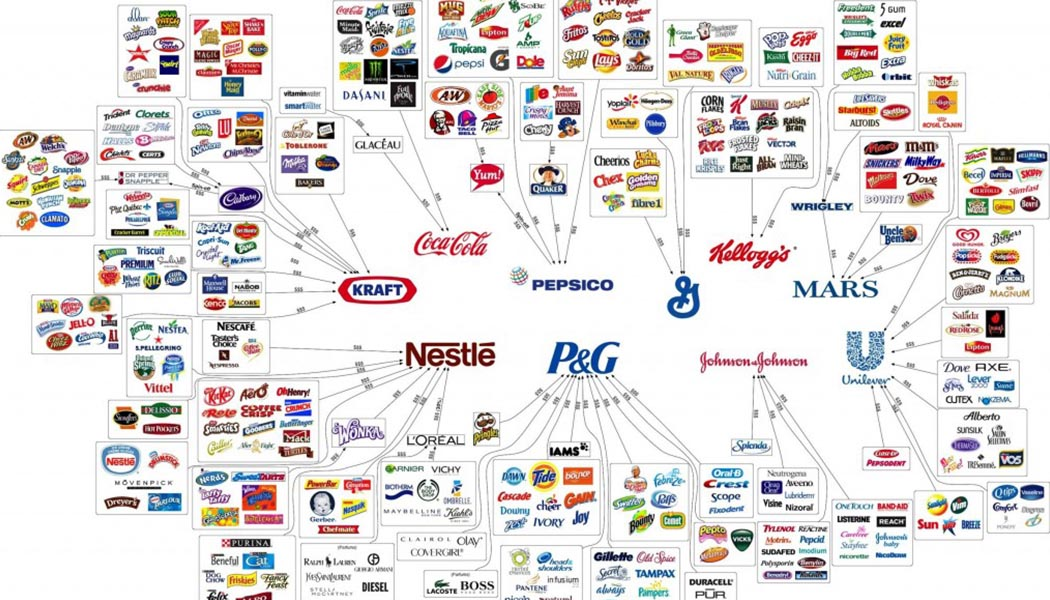 Pestré – jednodušší u obilnin x složitější u živočišné produkce

Z pohledu producenta výhodné zapojení více aktérů 
-  usnadňují koordinaci procesů které biologicky pokulhávají
Snaha zavést koncept just in time, stejně jako u aut
„Globální řetězec s jídlem by nemohl existovat bez průmyslové revoluce, bez chladících boxu a levné dopravy“

Příklady
Kuřata
produkce kuřat se stala velkým vysoce integrovaným procesem, kterému dominují tři velmoci Čína, USA a Brazílie
vytváří dohromady víc jak polovinu světové produkce
Ovoce 
mezi Keňou Zimbabwe a UK 
více se zaměřuje na distribuci a marketing (řízeno  supermarkety místo producentů)
trh opět koncentrovaný (Čína), chudší státy mají možnost do trhu promluvit pouze v sezóně, kdy je nadúroda
=>maloobchod raději vybírá stabilní dodavatele
globální
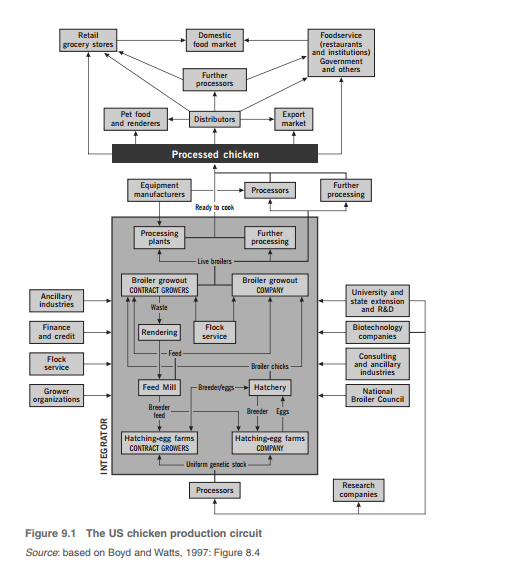 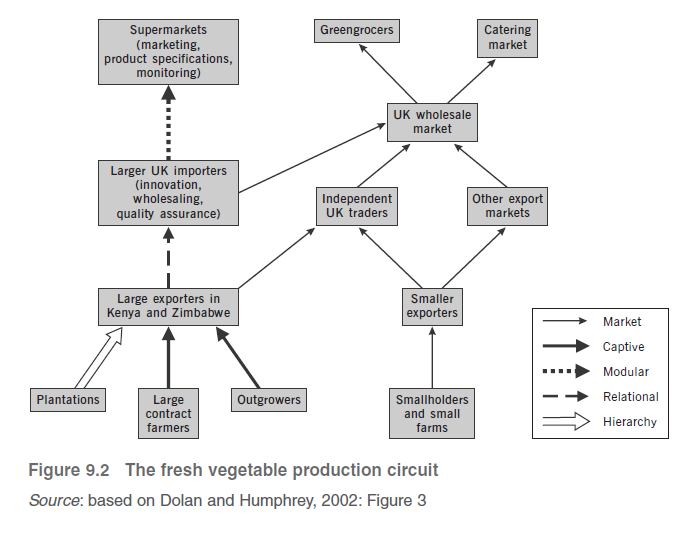 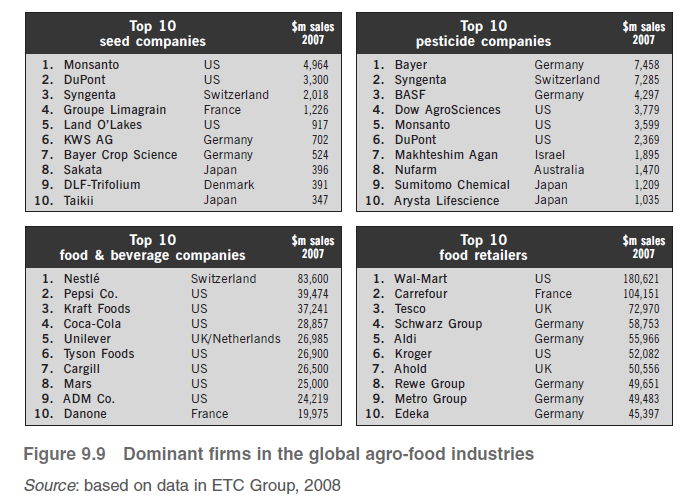 globální
prostorová koncentrace
téměř 90 procent světového trhu s pesticidy je řízeno deseti firmami
dvacet šest procent světového trhu s balením potravin je řízeno předními deseti firmami.
Propojení globálního a lokálního
Kombinace globálních značek s lokálními produkty

V zemědělsko-průmyslovém sektoru dominuje snaha o zavedení a udržení značkových produktů
ideální, z hlediska výrobce by byly značky, které se prodávají všude bez nutnosti modifikace. 
potravinářský průmysl není takový slině ovlivněn lokálními zvyklostmi a chutěmi.

„Nestlé, for example, has around 8000 brands in up to 20,000 variants.“
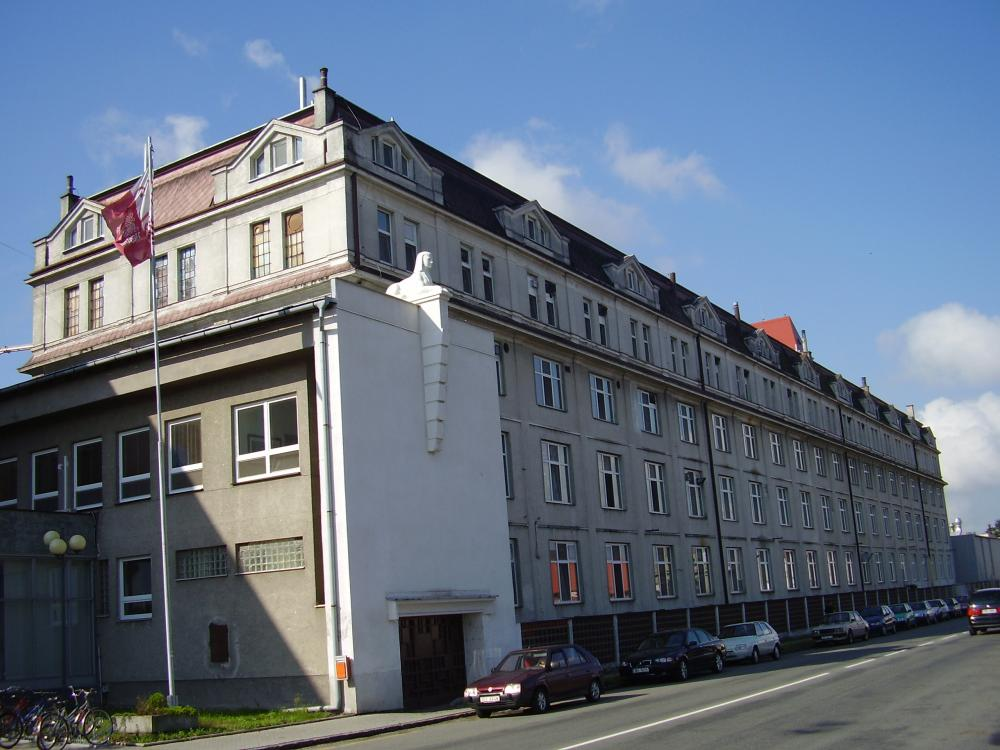 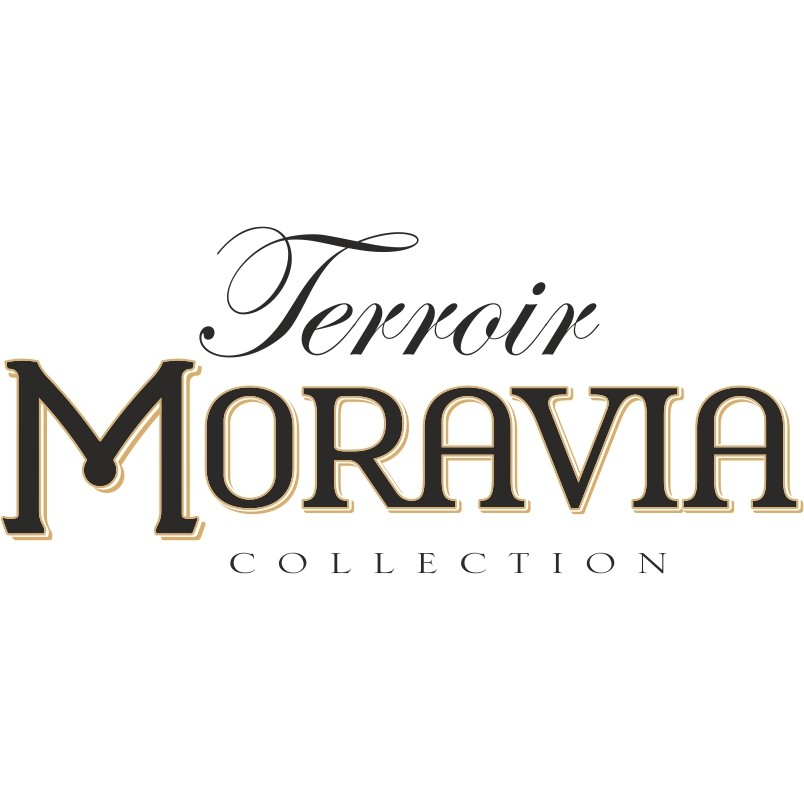 lokálníalternativní potravinové systémykrácení dodavatelského řetězce,spotřeba lokálních surovin, různá schémata certifikace produktů, bio zemědělství, ekologická modernizace, principy spravedlivého obchodusmozásobitelství
vychází z širšího konceptu lokalizace 
místní měny, šedá ekonomika atd.
vychází z globalizace – není v opozici 
ASP možnost obstarat si potraviny mimo maloobchodní sít

APS jako reakce na vzrůstající vliv globálních maloobchodních sítí
=>alternativa k průmyslovému zásobení potravin
sociologie v tržním prostředí – trh už se neřídí  ryze ekonomickými zásadami 

APS potraviny jsou definovány k lokalitě nebo dokonce na konkrétní farmu
francouzské Terroir  - potraviny s geniem loci daného místa
především ve vinařství, kde se jím rozumí místní geologické podloží, složení půdy, vlhkost, srážky, nadmořská výška, tradice a um vinaře
příklady kategorizace
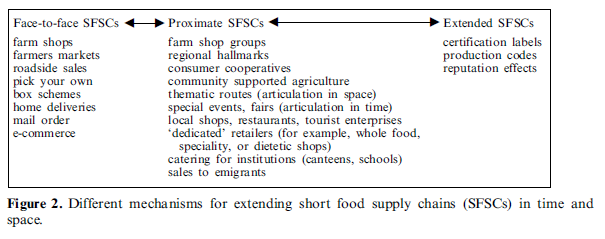 1) omezený prostor a krátký čas
2) institucionální rozšíření (například dohoda více producentů)
3) národní ale i globální trh – spojeny s původem – spotřebitel se ztotožňuje s hodnotami 

hranice mezi kategoriemi nejsou vždy zřetelné a často se stírají
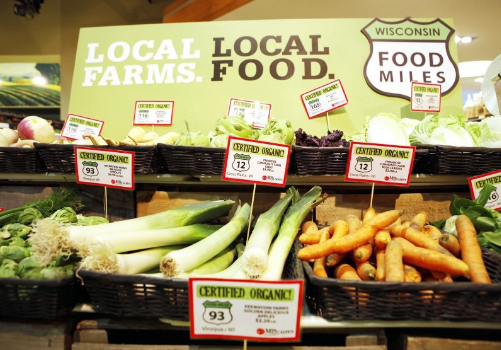 Kvalita potravin
Kvalitní potravinářské výrobky jsou obvykle certifikovány a označovány 
KLASA
Značka má garantovat, že jsou nabízeny kvalitní a zdravotně nezávadné potraviny.
1 042 výrobků od 219 výrobců
Regionální potravina 
Výrobky musí být vyrobeny z lokálních surovin a mít vazbu na svůj kraj
pouze malé a střední podniky do 250 zaměstnanců
Celkem 420 produktů
Chráněné označení původu 
Produkce, příprava i zpracování těchto výrobků musí probíhat pouze ve vymezené zeměpisné oblasti.
Český kmín, Chamomilla Bohemica, Všestarská cibule, Žatecký chmel, Pohořelický kapr, Nošovické kysané zelí
Chráněné zeměpisné označení
Proti chráněnému označení původu je vztah produktu k zeměpisné oblasti volnější, postačí, pokud alespoň jedna fáze výroby – zpracování, příprava nebo produkce – probíhá ve vymezené zeměpisné oblasti.
Budějovické pivo,  Jihočeská Zlatá Niva, Olomoucké tvarůžky, Karlovarské oplatky  Valašský frgál…
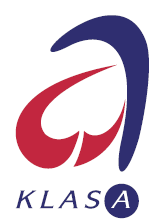 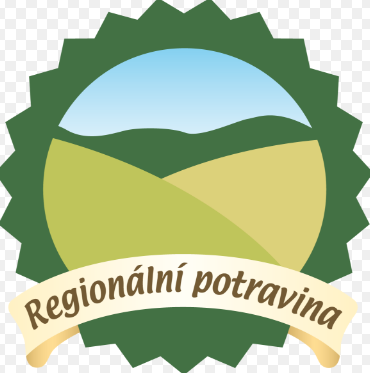 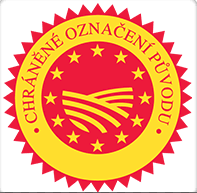 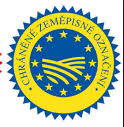 Samozásobitelství  
v ČR pozůstatek z historie vs západní země
Komunitou podporované zemědělství
Předem zaplacený podíl z úrody
Farmářské trhy
Farmářské bedýnky
Velkoobchody vs zemědělci
Zemědělské prodejny
alternativní potravinové systémy v ČR
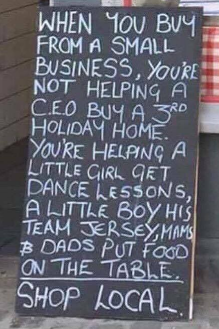 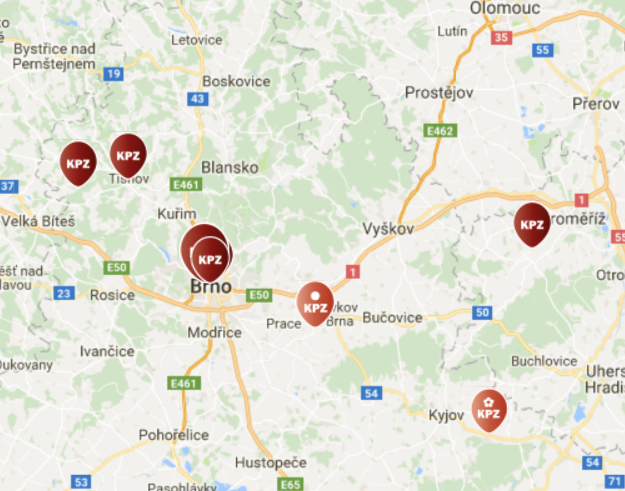 Farmářské bedýnky
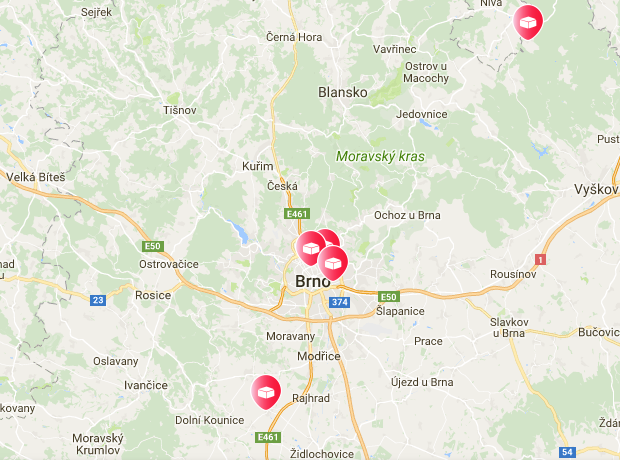 Komunity podporující lokální zemědělce
možnost řešení problémů periférních oblastí?
založeny na nových způsobech prodeje diverzifikaci do nových aktivit (přírody a péče o krajinu, agroturistiky nebo zvýšením přidané na zemědělských produktů.

schopnost získat zpět důvěru spotřebitelů

spotřeba potravin se stále více prolíná s odlišným životním stylem

redukce nezaměstnanosti 

depopulace venkovských oblastí

snížení závislosti na lokální ekonomice

v EU hlavně Itálie, Francie a Španělska, Německo a Rakousko. 
činnosti přímého prodeje dosahují podíly 15 - 35%
konkrétní příklady / problémy APS
farmářské obchody u nás na rozdíl od Rakouska většinou neprovozuje samotný farmář. 

tendence dozásobovat české FO zbožím ze zahraničí souvisí  s otázkou konvencionalizace FO

česká legislativa zatím nestanovuje jasnou definici lokální potraviny  ve výsledku tak lokální může vycházet pouze z toho že byla v lokalitě výrobek zabalen
novela zákona z 2015. Prodejci nad 5 mld. musí uvádět zboží původu
prodejci ale berou distributory ne zemi původu. 

lokální past (local  trap) - obranný lokalismus 
lokální ne vždy kvalitní. 
farmáři často prodávají své výrobky konvenčním a alternativním způsobem.
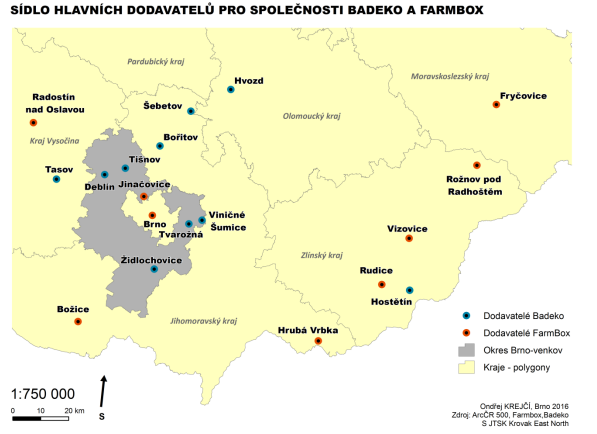 Residence of main suppliers  company Farmbox and Badeko
konkrétní příklady/ problémy APS
Suppliers Badeko
Suppliers FarmBox
Region Brno-venkov
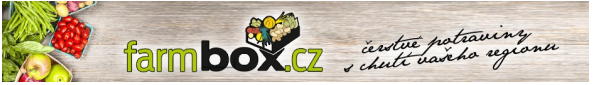 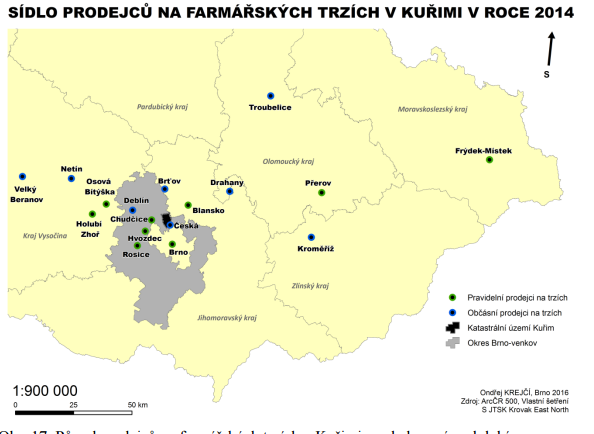 Residence of sellers on farm markets in Kuřim 2014
konkrétní příklady/ problémy APS
Regular sellers
Occesional sellers
 cadastral area Kuřim
Region Brno-venkov
konkrétní příklady/ problémy APS
globální obchod umožňuje zachovat stálou produkci na místech, díky přístupu na globální trh

kritika food miles – uhlíkové účetnictví  
některá regiony musí více zavlažovat produkty musí být zamraženy a tudíž dovoz je jednodušší 

defenzivní lokalismus může vyústit v xenofobii vůči nelokálnímu 

sociální vyloučení
často spojeno s vyšší cenou
závěr
Alternativní potravinové sítě mohou sloužit jako doplněk ke klasickým konvenčním sítím
Stejně jak dochází k prolínání alternativních systémů do konvenčních maloobchodů dochází k pronikání konvenčních tendencích do alternativních sítí

Potenciál vychází z širokého zájmu veřejnosti o tyto produkty